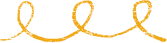 MÔN: ĐẠO ĐỨC
LỚP 2
BÀI 5:  KÍNH TRỌNG THẦY GIÁO, CÔ GIÁO
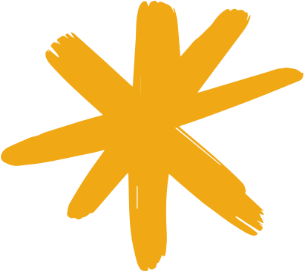 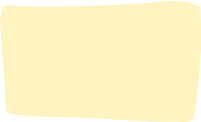 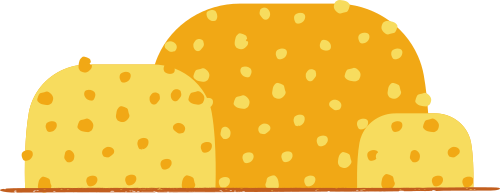 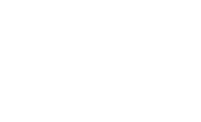 Nghe bài hát: Thầy cô cho em mùa xuân.
Nhạc và lời: Vũ Hoàng
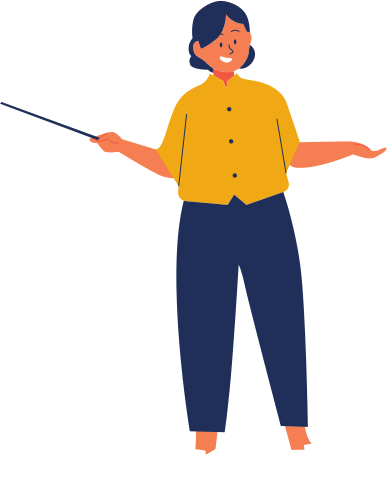 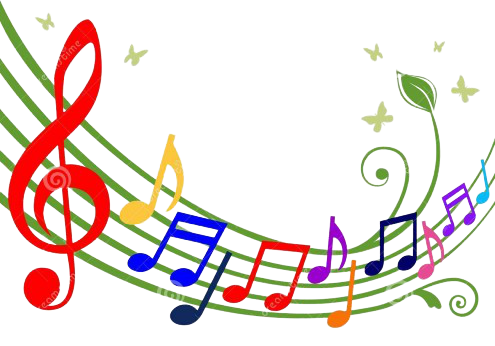 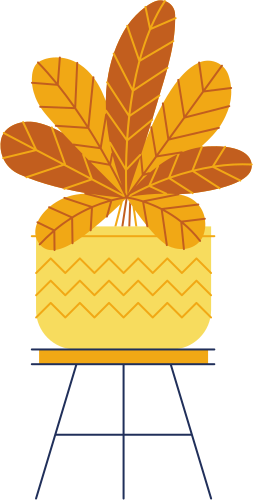 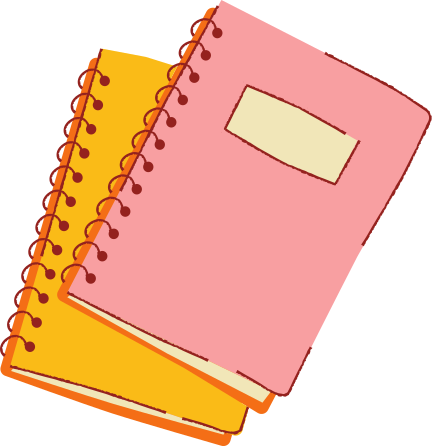 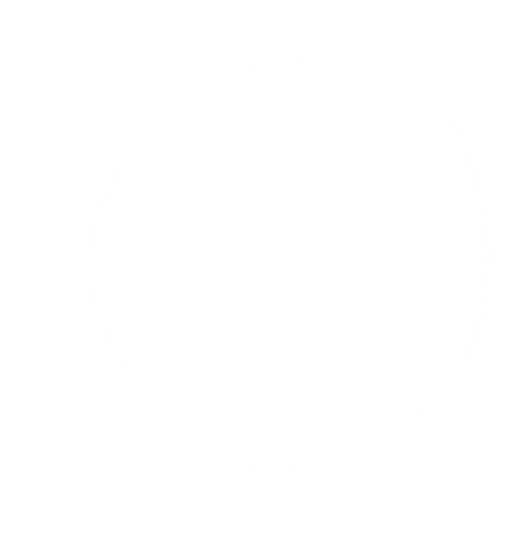 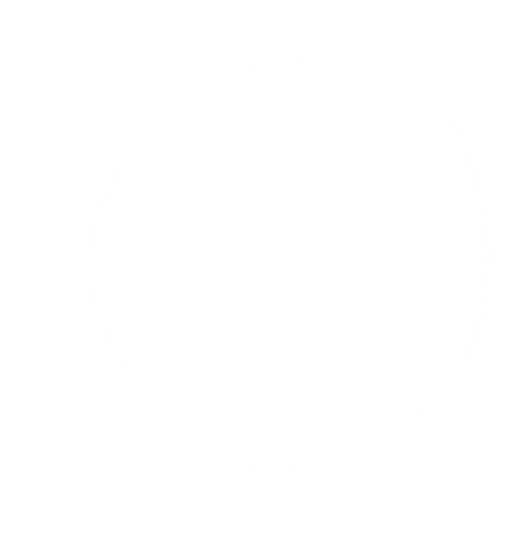 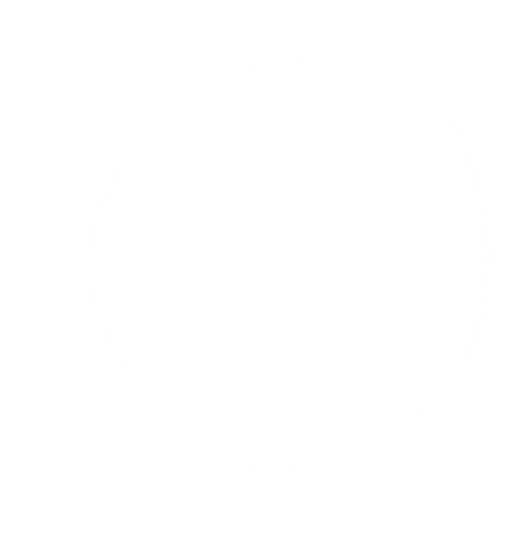 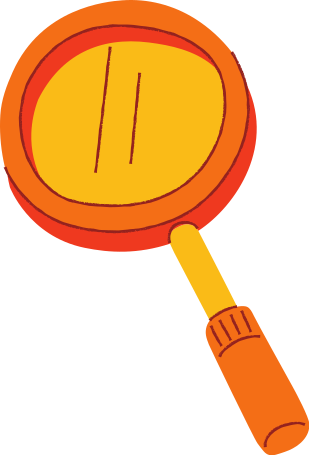 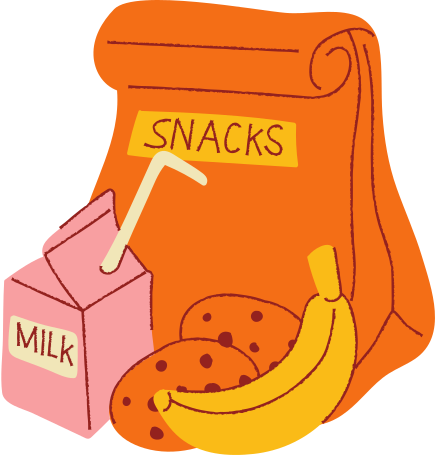 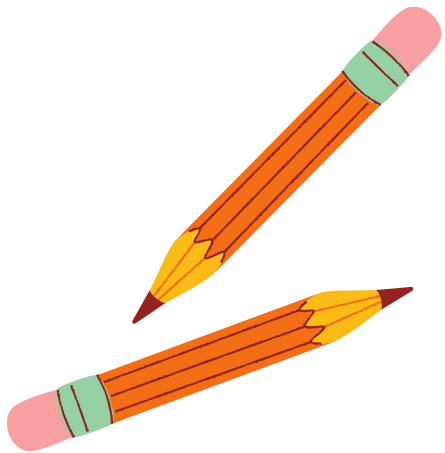 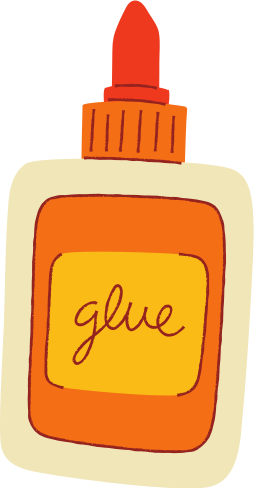 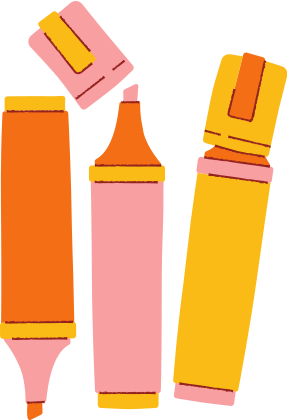 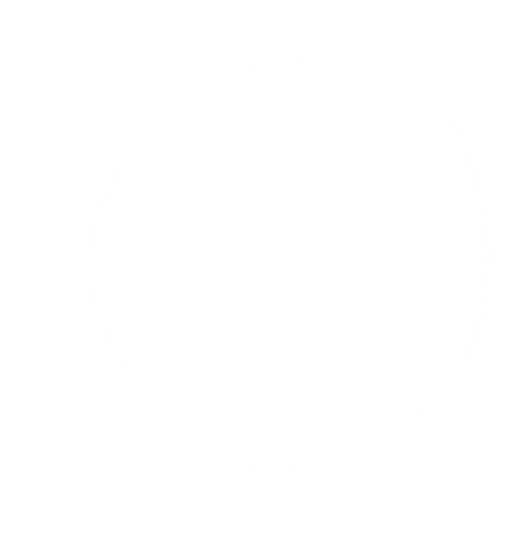 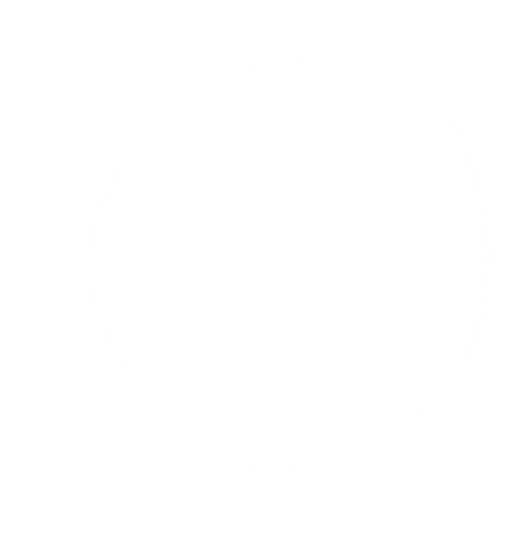 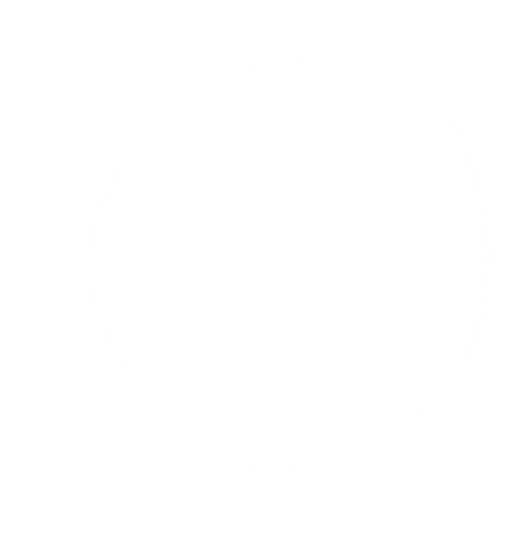 Hoạt động 2: Nêu cảm nhận của em về bài hát.
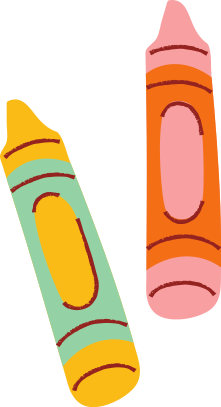 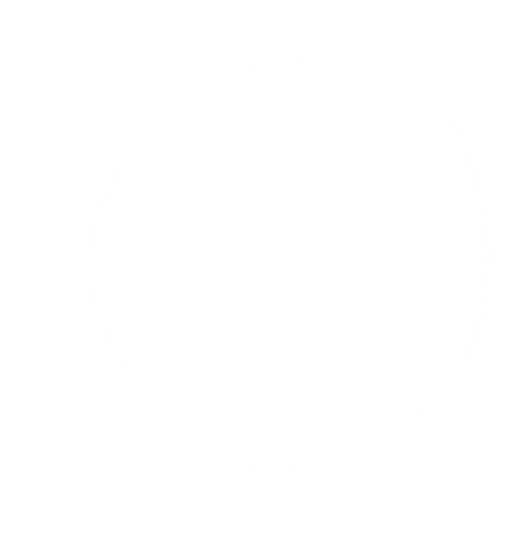 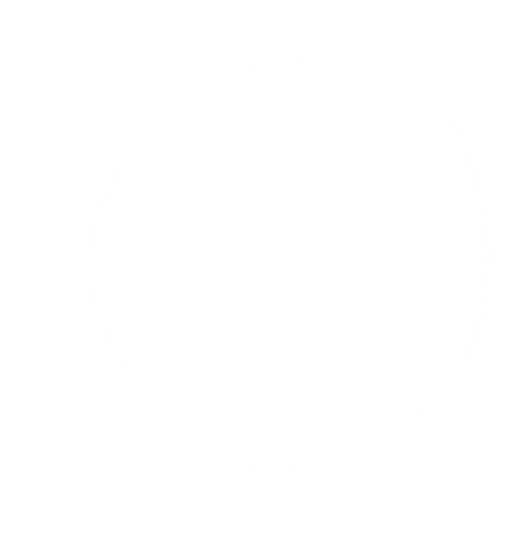 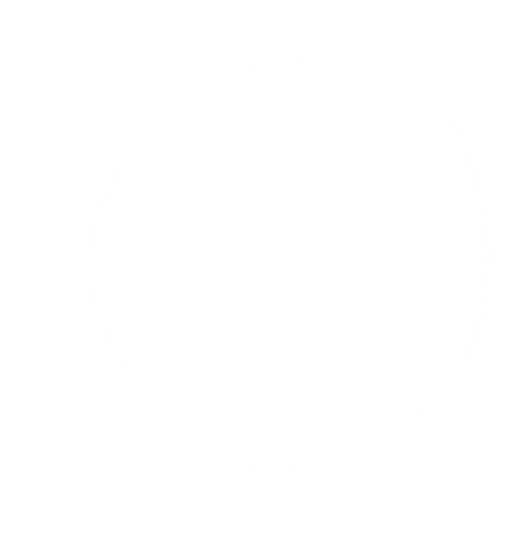 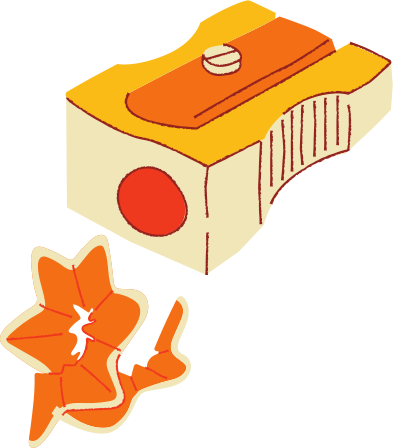 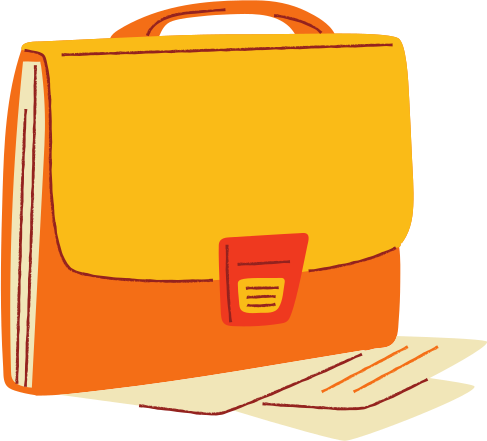 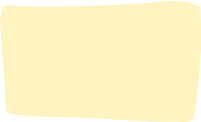 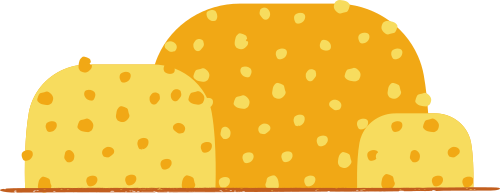 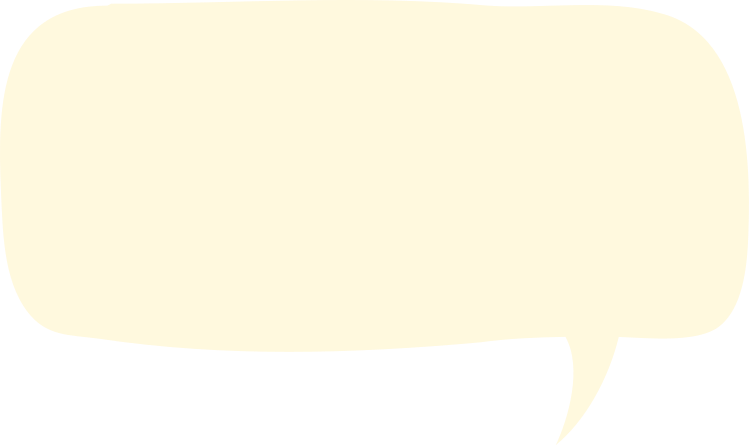 Mục tiêu: 
Nêu được  một số biểu hiện của sự kính trọng thầy giáo, cô giáo.

Thực  hiện được những việc làm cụ thể thể hiện sự kính trọng thầy giáo, cô giáo.
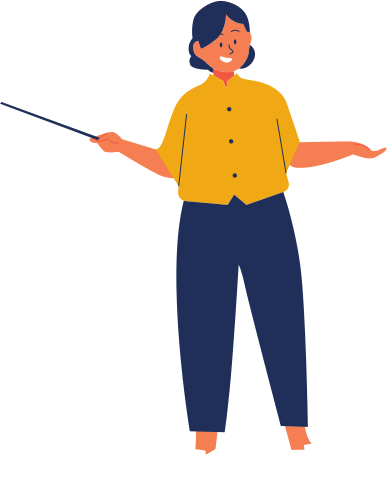 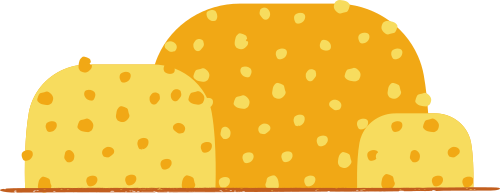 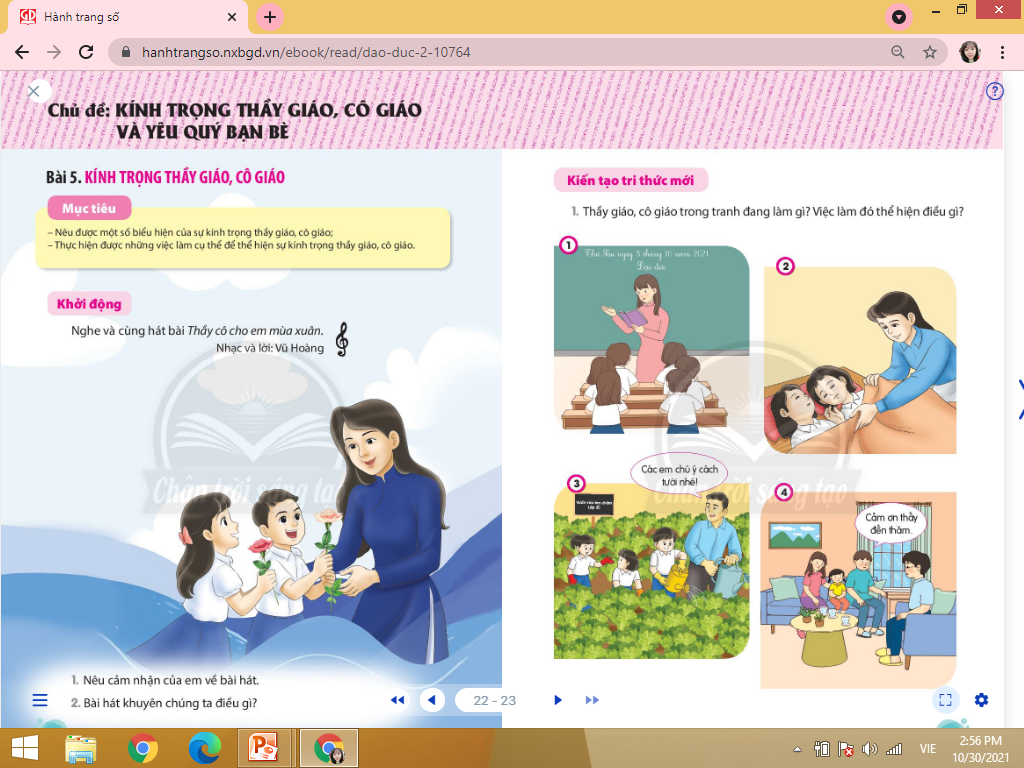 1. Nêu cảm nhận của em về bài hát.
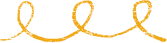 2. Bài hát khuyên chúng ta điều gì?
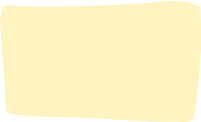 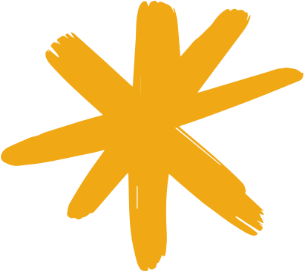 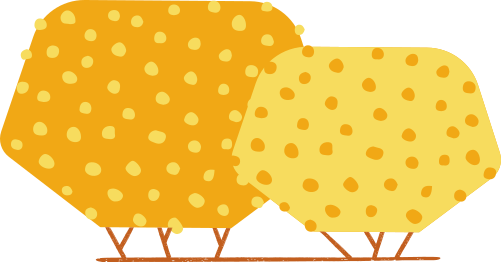 Kiến tạo tri thức mới
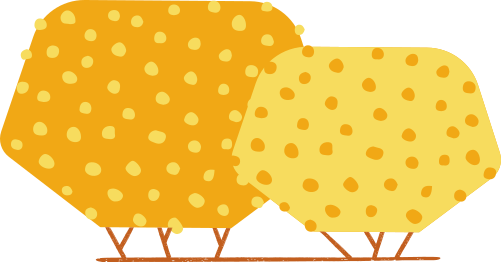 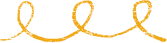 2.Việc làm đó thể hiện điều gì?
1.Thầy giáo, cô giáo trong tranh đang làm việc gì?
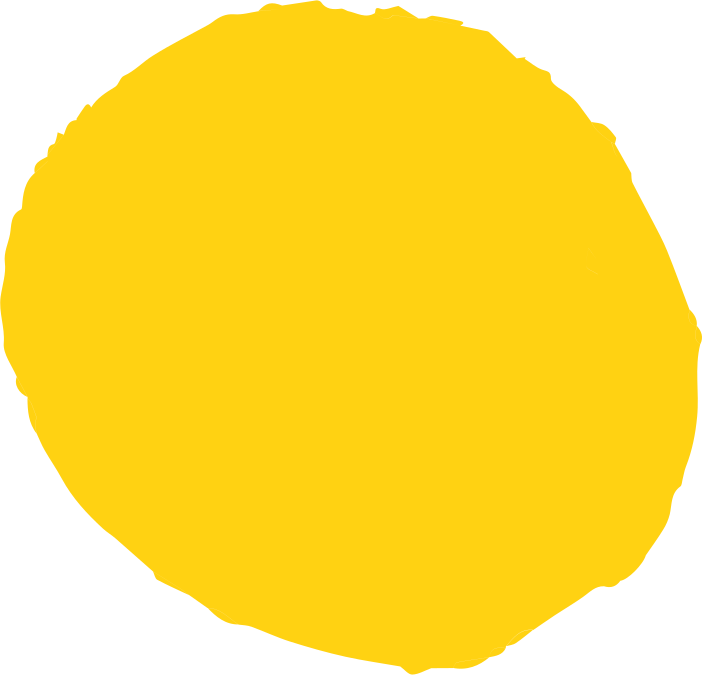 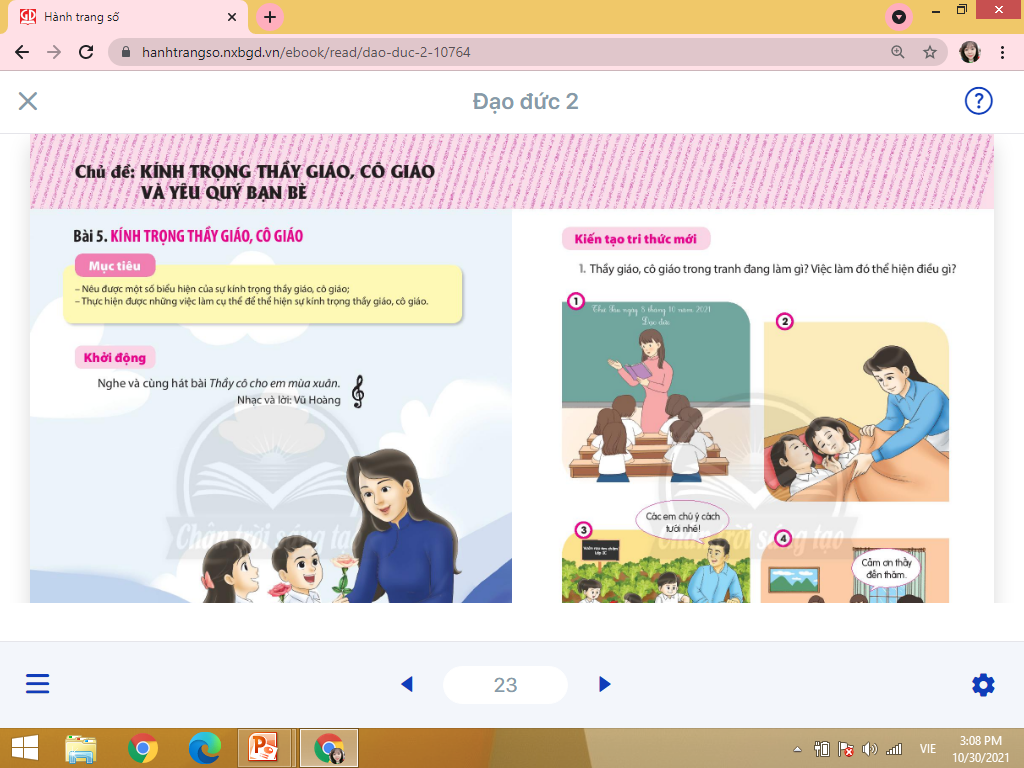 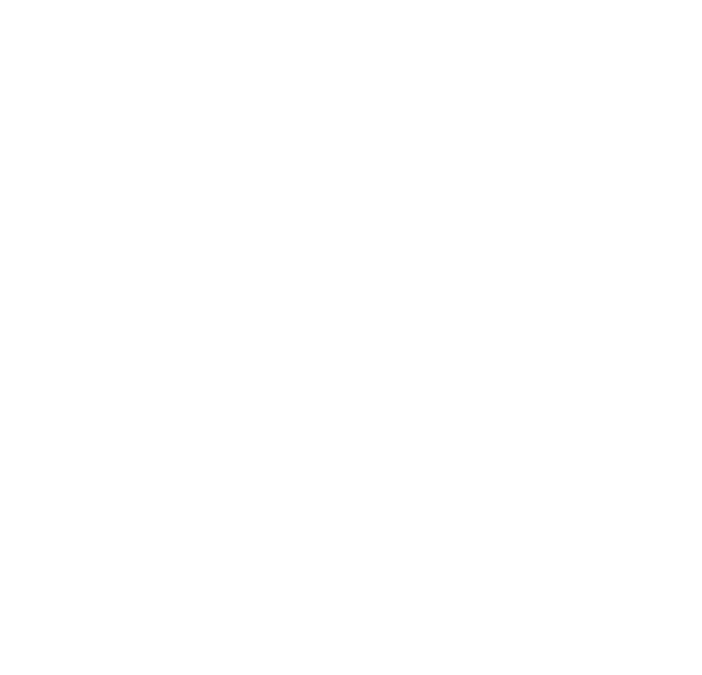 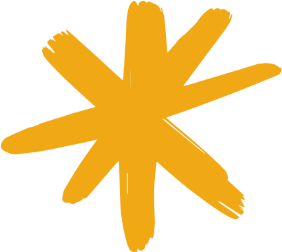 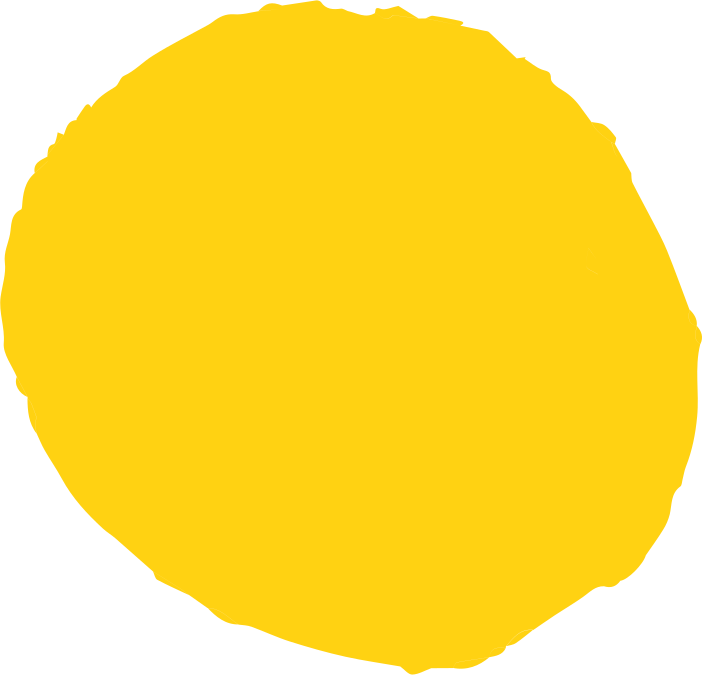 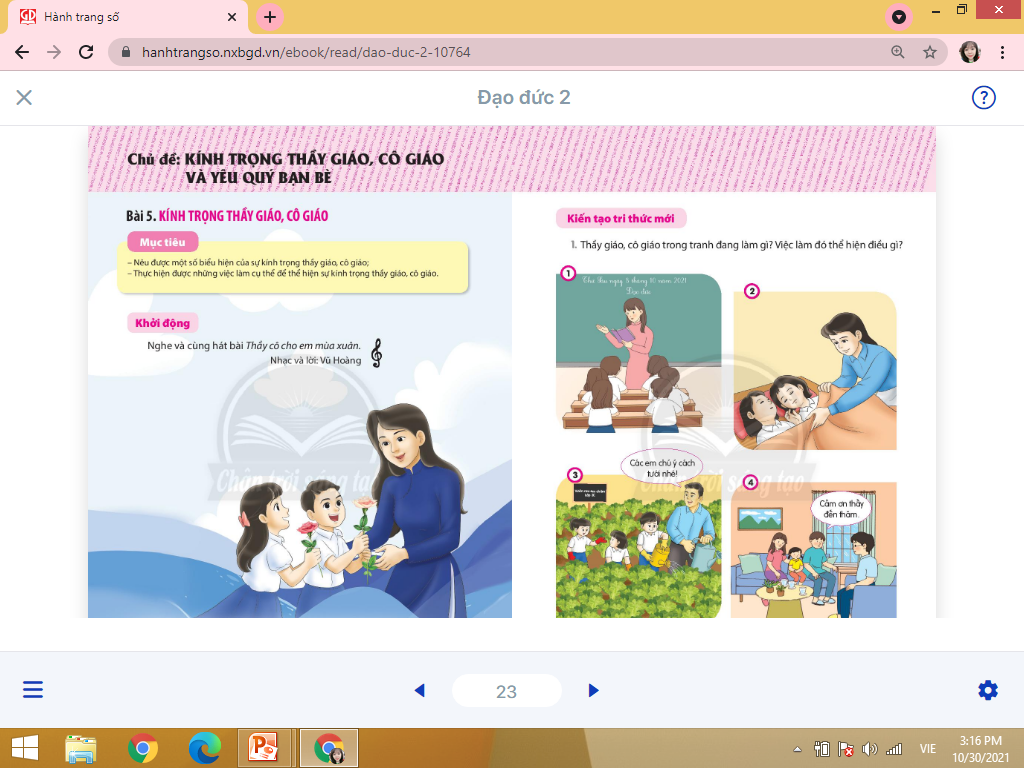 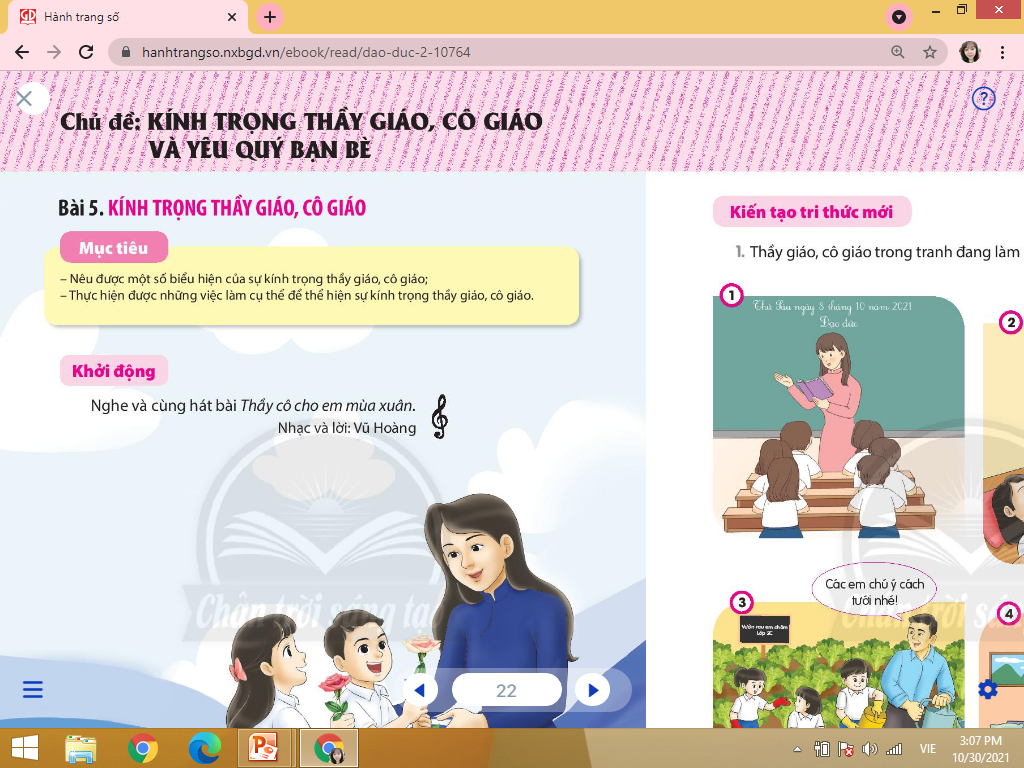 Cảm ơn thầy đến thăm.
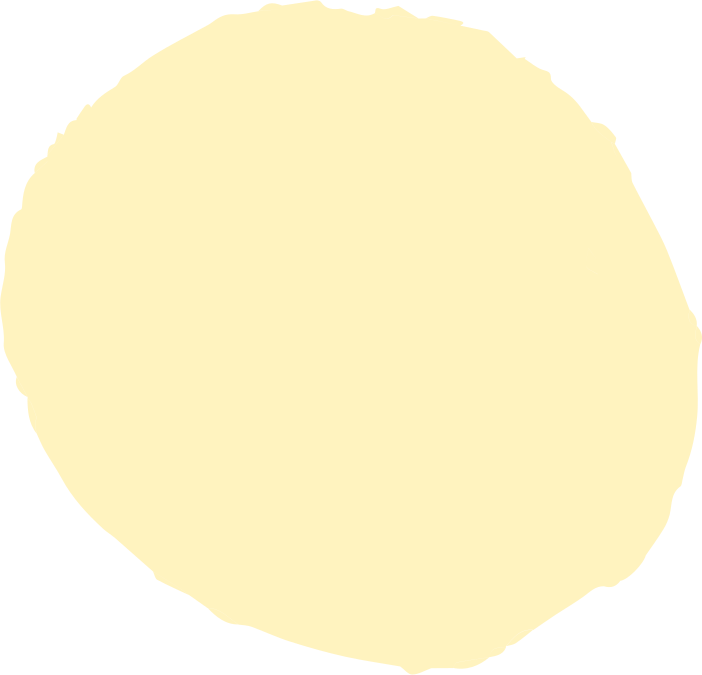 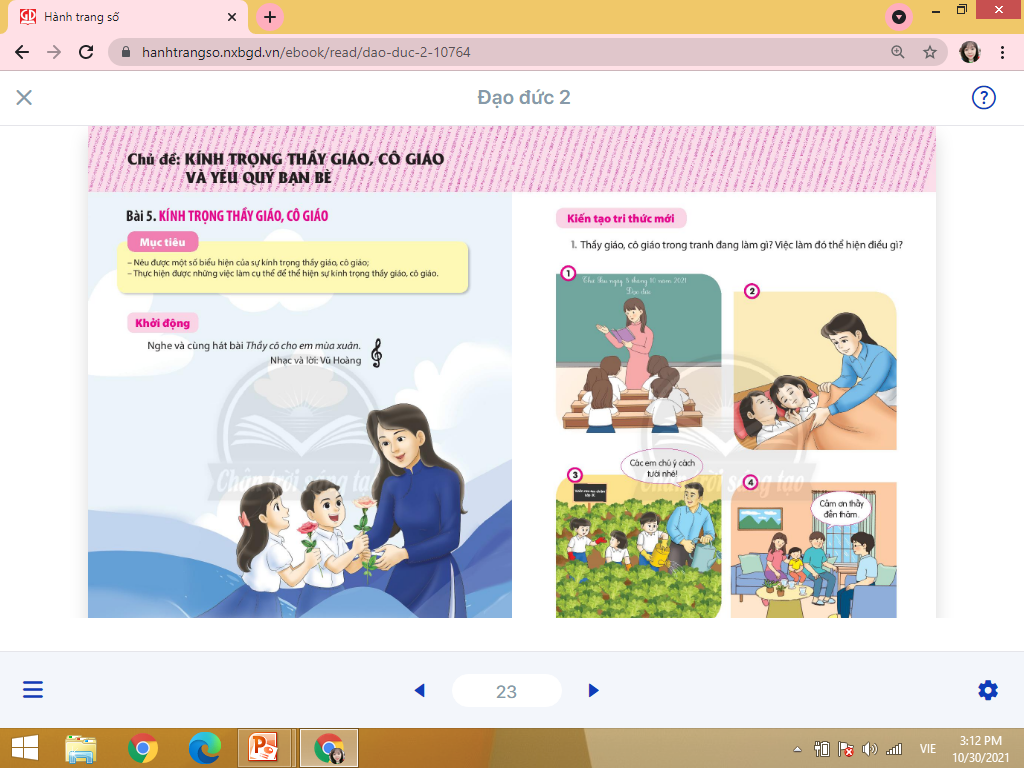 Các em chú ý cách tưới  nhé !
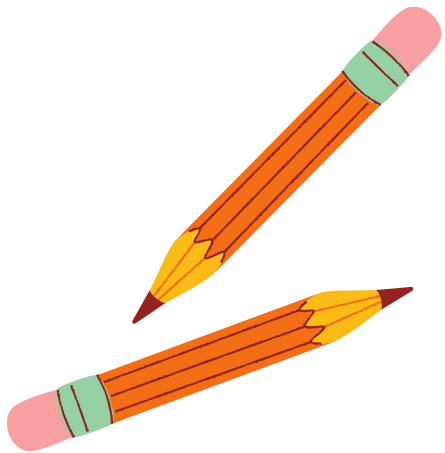 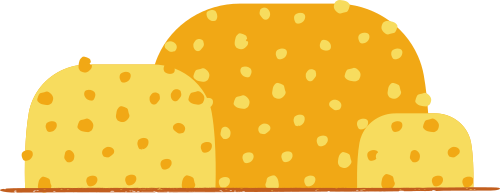 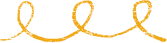 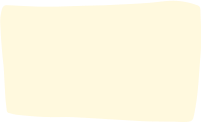 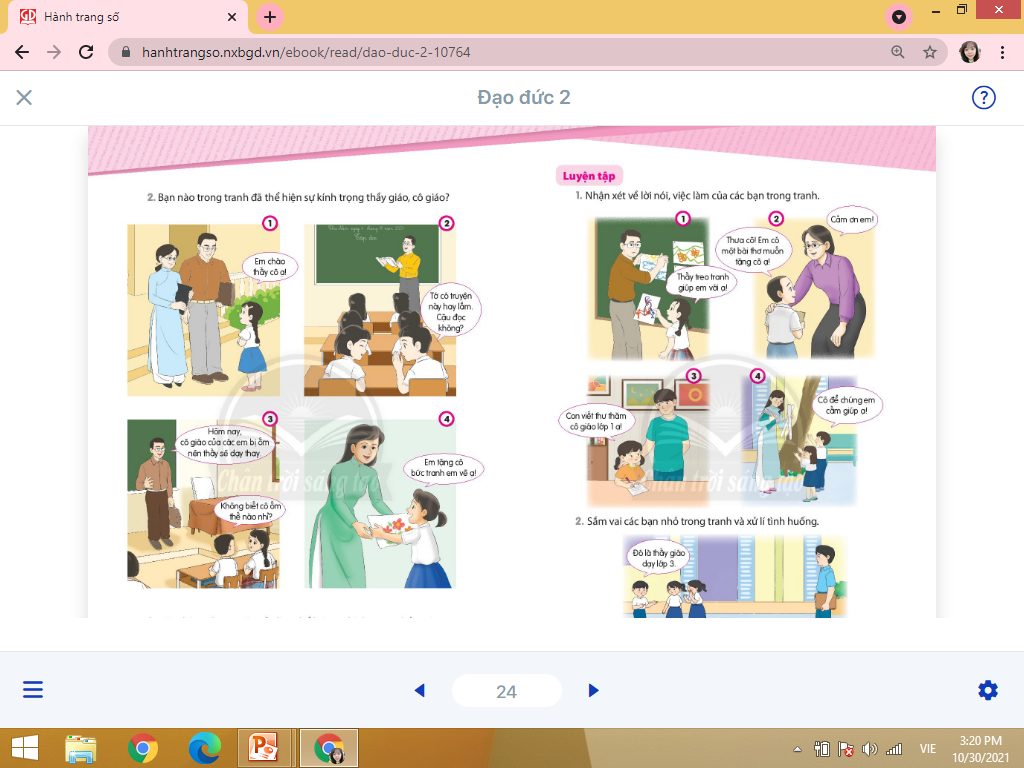 2. Bạn nào trong tranh đã thể hiện sự kính trọng thầy giáo, cô giáo?
Em chào thầy cô ạ!
Tớ có truyện này hay lắm. Cậu đọc không?
Hôm nay, cô giáo của các em bị ốm nên thầy sẽ dạy thay.
Em tặng cô bức tranh em vẽ.
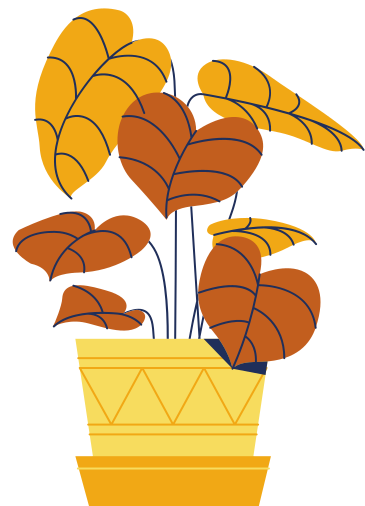 Không biết cô ốm thế nào nhỉ?
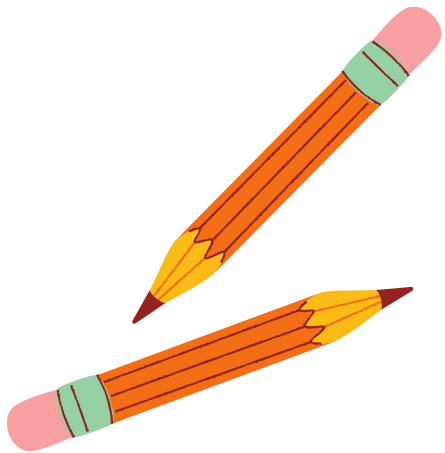 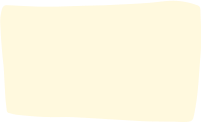 Luyện tập
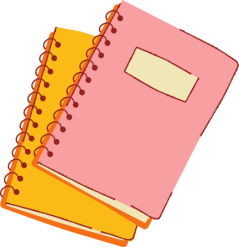 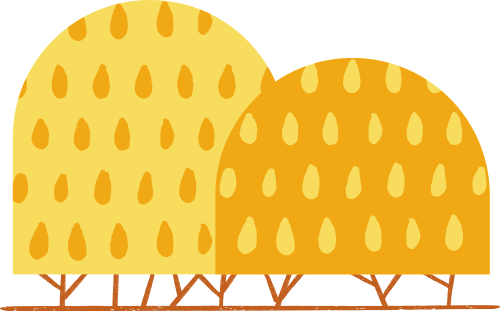 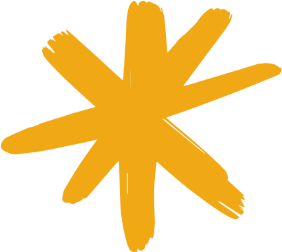 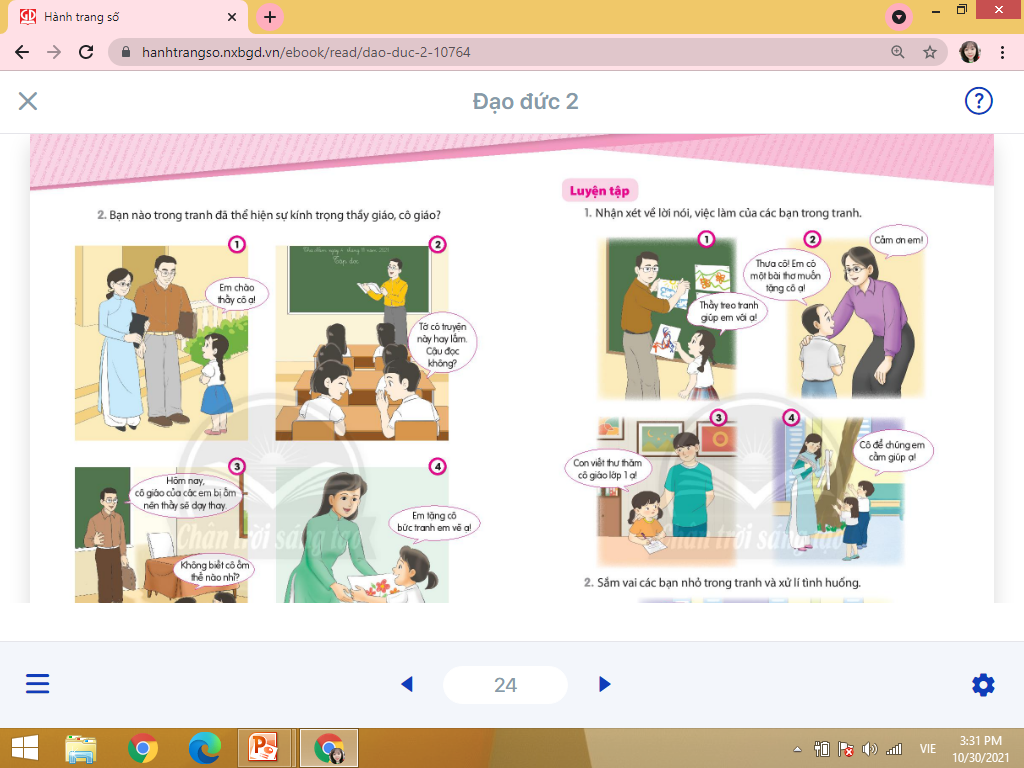 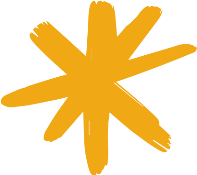 1.Nhận xét về lời nói, việc làm của các bạn trong tranh?
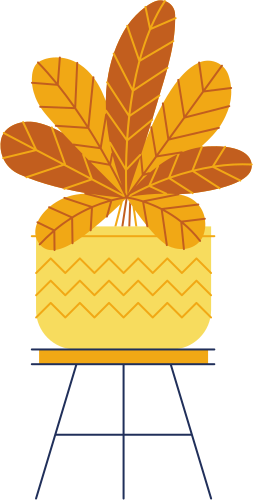 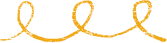 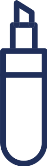 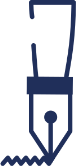 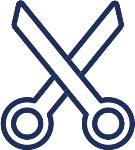 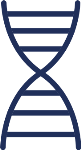 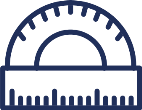 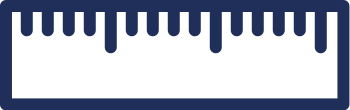 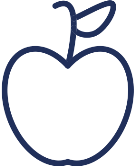 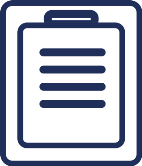 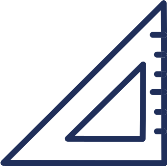 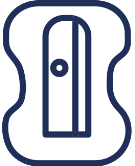 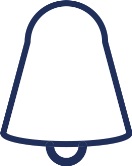 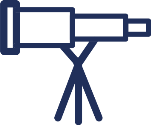 Vận dụng
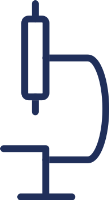 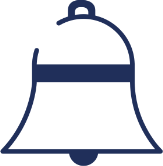 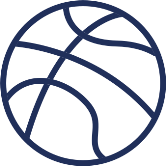 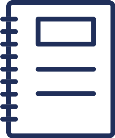 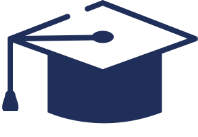 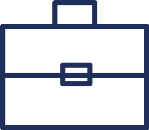 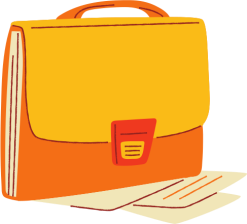 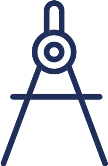 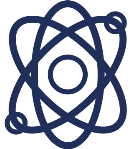 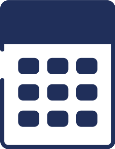 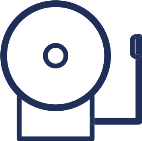 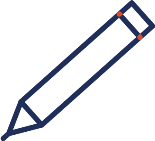 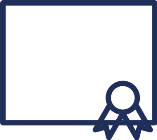 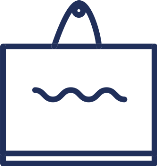 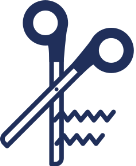 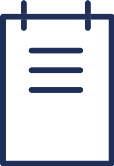 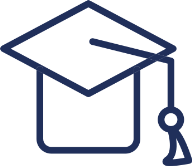 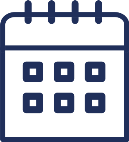 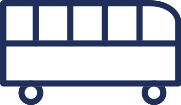 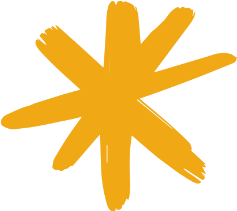 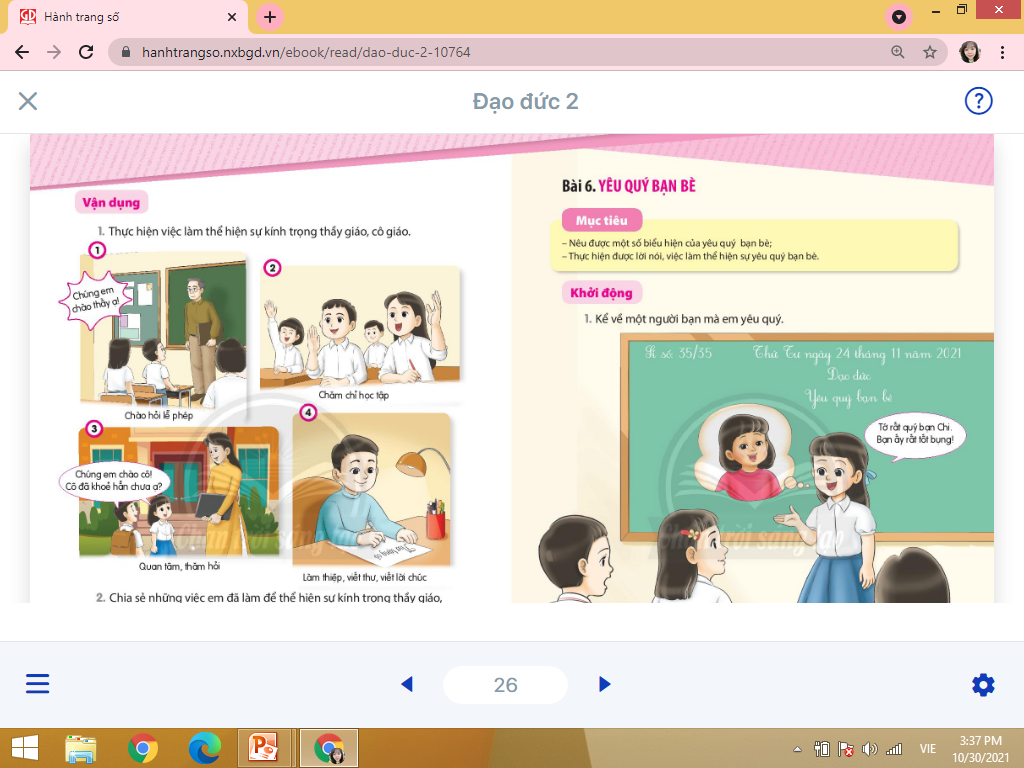 Chia sẻ những việc em đã làm thể hiện sự kính trọng thầy giáo, cô giáo.
Thực hiện việc làm thể hiện sự kính trọng thầy giáo, cô giáo.
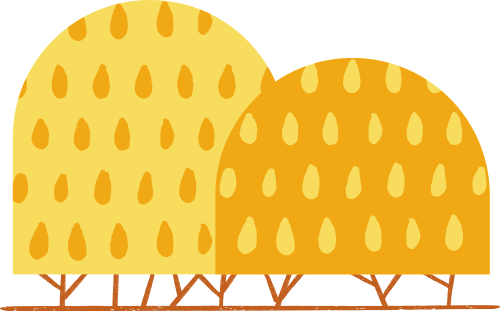 Ơn thầy cô dạy dỗ
Trò mới có hôm nay
Gặp thầy cô vòng tay
Cúi đầu chào lễ phép
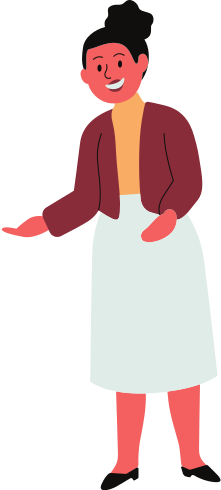 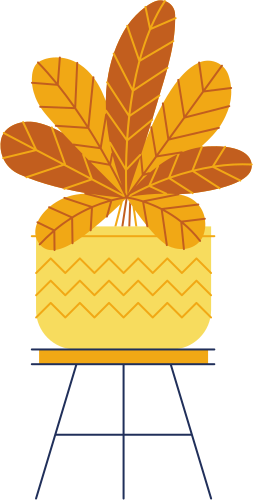 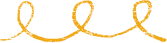 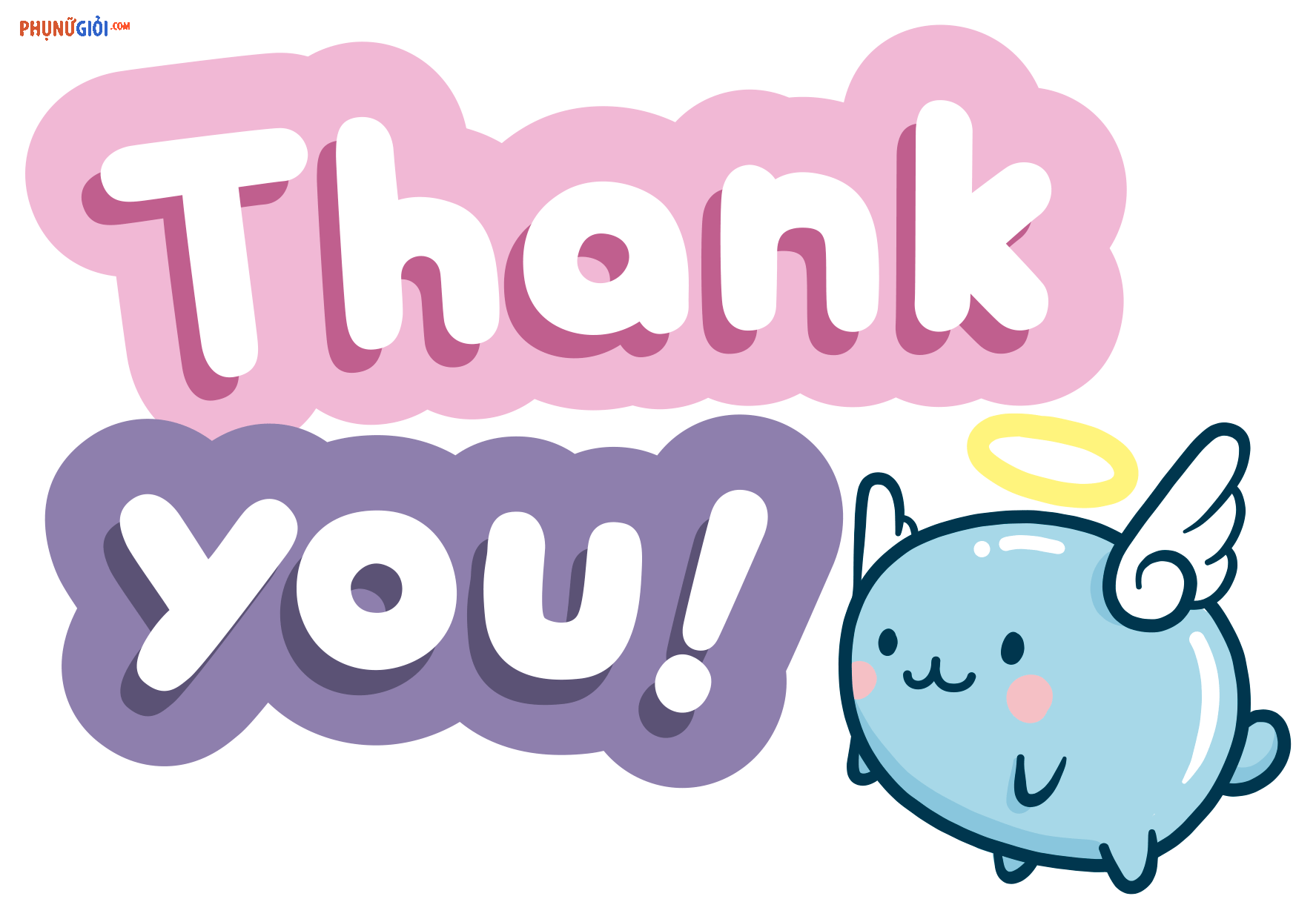